Nonprofit | Funding research and grant proposal writing
Microsoft 365 Copilot
Buy
Fundraising ROI
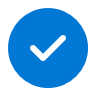 Value benefit
KPIs impacted
Cost savings
Employee experience
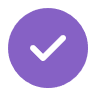 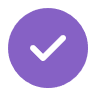 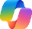 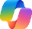 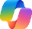 Copilot Chat2
Copilot Chat1
Copilot Chat1
1. Identify funding sources
2. Conduct market research
3. Import and analyze data
Discover potential funding sources by identifying potential grants that match your nonprofit’s needs.
Use Business Chat for Web to search for relevant data sources such as industry reports, government statistics, and market analysis articles.
Use Copilot in Excel to analyze donor preferences and generate insights. Organize donor data into an Excel sheet with columns for donor name, donation amount, frequency, preferred causes, and demographics.
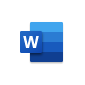 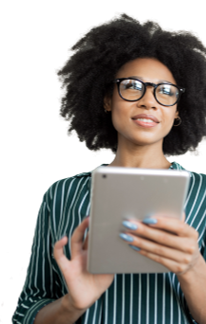 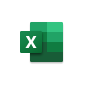 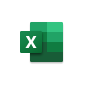 Copilot in Word
Copilot in Excel
Copilot in Excel
Example prompt: Create a PivotTable to summarize donor preferences by cause and average donation amount.
Example prompt: Search for government agencies, foundations, and corporations that offer grants for [your nonprofit's mission or project type]. Provide details on eligibility criteria, application deadlines, and funding amounts.
Example prompt: Search and summarize recent reports on funding trends and donor preferences [your industry] and summarize findings.
6. Craft customized emails
4. Create data visualizations
5. Draft your proposal
Craft compelling emails to send to potential funders with the details of your proposal.
Prompt Copilot in Word to create a grant proposal, incorporating key insights and data visualizations.
Use Copilot to analyze the data and create visual reports to summarize your findings.
Example prompt: Create a bar chart to visualize the distribution of donor preferences across different causes over the last five years.
Example prompt: Draft an email to [funder’s name] introducing my nonprofit and expressing interest in their grant program. Highlight key points from /[proposal in Word].
Example prompt: Create a grant proposal for [your nonprofit’s project], including an executive summary, needs statement that references insights from /[project plan.docx], project description, budget, and organization information.